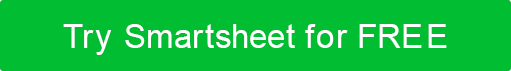 IT SERVICE CONTINUITY PLAN
YOUR
LOGO
COMPANY NAME
Street Address
City, State and Zip

webaddress.com

VERSION 0.0.0

00/00/0000
IT SERVICE CONTINUITY PLAN
1. SCOPE
2. RECOVERY OBJECTIVES
A. RECOVERY TIME OBJECTIVE (RTO)
B. RECOVERY POINT OBJECTIVE (RPO)
3. RECOVERY TEAM
A. SERVICE / ROLE / FUNCTION
B. RESPONSIBILITY
C. DEPENDENCIES
D. EXPECTED RESPONSE TIME
4. RECOVERY STRATEGY
A. INITIAL RECOVERY
B. OVERALL RECOVERY STRATEGY
	i. RECOVERY SCENARIOS
5. RETURN TO OPERATIONS
6. DOCUMENT CHANGE LOG
WHAT’S INSIDE
Service Area, Service Offerings, Service Areas that depend on the service at risk
1. SCOPE
2. RECOVERY OBJECTIVES
3. RECOVERY TEAM
4. RECOVERY STRATEGY
4. RECOVERY STRATEGY
5. RETURN TO OPERATIONS
6. DOCUMENT CHANGE LOG